Sous-commissions académiques Voie Pro
Saint Jean de Braye, Bourges, Tours, Vendôme. 
Jeudi 13 juin  –   Vendredi 14 juin 2013

Inspection Pédagogique Régionale d’ E.P.S. 
Académie d’Orléans-Tours.
Mise en perspective du parcours de formation des élèves au cours de leur scolarité obligatoire en EPS :
École
Collège
Lycées
FORMATION E.P.S.
Niv. 2
Niv. 4 /5
Niv. 1
Niv. 3
468 heures E.P.S
Voie Pro : 224 heures d’E.P.S.
LGT : 216 heures d’E.P.S.
Ens Fac : 540 heures d’E.P.S.
Ens Explo / Comp : 684 heures d’E.P.S.
À la fin de la scolarité collège, les élèves devraient avoir :
Un niveau 2 de compétence attendue …
de chacun des 8 groupes d’activités …
relevant de 4 compétences propres à l’EPS …
dans au moins 1 APSA …
Les élèves n’arrivent donc pas débutants à l’entrée du lycée. 
Cependant, de grandes hétérogénéités sont constatées. 
Les programmes de lycée et de la voie professionnelle facilitent cette réduction de ces hétérogénéités au cours de l’année de seconde. (compétences attendues de niveau 3) *
À tous les niveaux de scolarité, les compétences attendues restent au centre de l’articulation formation/évaluation
Compétences
Attendues
Connaissances
Compétences
Propres
Capacités
Compétences Méthodologiques et sociales
Attitudes
Compétences
Attendues
La réalité de l’offre de formation en EPS au collège dans l’académie :
Un équilibre encore perfectible
Premières tendances des résultats du DNB 2013 : Attention, il s’agit de données prélevées sur un échantillon  de 116 EPLE
Moyenne académique  : 13,23
-1,14
Evolution de l’offre de Fo sur le cursus d’un élève dans l’académie.
Retour sur la réglementation des examens en voie pro  :
Arrêté du 15 juillet  2009Note de service du 8 octobre 2009
MODALITÉS POUR L'ÉVALUATION DU CAP et du BEP  en CCF: 
3 épreuves de 3 CP différentes 
L'élève choisit son ensemble certificatif, l'évaluateur est l'enseignant du groupe classe. 
1 épreuve au moins est proposée en classe de 2de, maximum 2.
2 épreuves sur 3 au moins sont issues de la liste nationale 
Le niveau 3 est le niveau de référence pour l'évaluation  
MODALITÉS POUR L'ÉVALUATION DU BAC PRO : 
 3 épreuves de 3 CP différentes
L'élève choisit son ensemble certificatif en classe de terminale 
L’évaluateur est l’enseignant du groupe classe. 
Au maximum, 1 épreuve peut être proposée sur l’année de la classe de première
2 épreuves au moins sont issues de la liste nationale d'APSA
Le niveau 4 est le niveau de référence pour l'évaluation
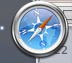 Zoom sur le contrôle adapté
Pour QUI ?
Les candidats présentant :
une aptitude partielle permanente ou temporaire 
un handicap ne permettant pas une pratique des APSA dans le cadre habituel du CCF.
attesté par le médecin scolaire
Comment les ÉVALUER ?
Dans le cadre du CCF adapté : 
Ensemble certificatif de 2 épreuves adaptées relevant de 2 CP différentes .
Dans le cadre de l’examen ponctuel : 
1 seule épreuve adaptée*
Quelles procédures : 
Constitution d’un dossier pour chaque candidat concerné transmis à la commission académique début octobre :
Certificat médical explicitant le type d’inaptitude ou de handicap suite à l’avis médical, 
Rédaction par les équipes d’établissements des protocoles adaptés**. (fichier type à télécharger sur le site EPS)
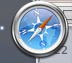 Zoom sur les bonnes pratiques de gestion des CCF en voie pro.
-     Des CCF planifiés et des dates de rattrapage connues des partenaires de la communauté éducative. 
Un calendrier validé par la commission académique soumis au chef d’établissement et présenté en C.A.
Une lisibilité de ce calendrier en salle des professeurs sur les ENT /  site internet …
Un émargement systématique et /ou une convocation individuelle en fonction du protocole CCF de chaque établissement.
Si le CCF doit être reporté, assurer une communication large ( Proviseur / élèves / enseignants /parents)
 Ritualiser ce moment de certification : 
  ce n’est pas une évaluation, mais un examen.
Ce ne sont plus vos élèves, mais des candidats.
Vous n’êtes plus enseignant, mais jury d’examen ( éthique / impartialité).
Le traitement des notes  :
Conserver vos notes (support papier et numérique) dans différents endroits.
Quand un nouveau candidat arrive dans l’établissement demander systématiquement à l‘établissement d’origine le transfert des notes de CCF sous couvert du chef d’établissement. 
Lorsqu’un candidat quitte votre établissement, devancer la demande en envoyant les notes de CCF du candidat dans son nouvel EPLE sous couvert du chef d’établissement.
Le traitement des CM  :
Réaliser plusieurs exemplaires des CM ( P EPS, CPE , infirmerie).
Conserver les exemplaires et les doubles sur la durée du processus de certification ( 2 ans)
Fournir le CM à la commission académique l’année de validation de l’examen.
Point sur l’évolution de l’offre de formation en EPS en voie pro :
Photographie de l’offre de formation en voie pro depuis 2009*
Conclusion  : une certaine stabilité de l’offre de FO depuis 2 ans.
Évolution de l’offre de certification par CP pour le CAP BEP de 2010  2013
Évolution de l’offre de certification par CP pour le Bac Pro de 2010  2013
Évolution des moyennes d’EPS au CAP BEP:
Une stabilité sur les résultats depuis 4 ans  
Une moyenne académique très proche de la moyenne nationale
Évolution des moyennes d’EPS au Bac Pro :
Une stabilité sur les résultats depuis 4 ans  
Une moyenne académique très proche de la moyenne nationale
Évolution du différentiel des notes entre les filles et les garçons au CAP BEP:
Constats : 
Augmentation de la moyenne des filles depuis 2011, mais stabilisation en 2013
Un différentiel qui augmente de 0,12 en 4 ans : 

 Il ne faut donc pas relâcher les efforts pour contribuer à la mise en œuvre d’une EPS plus équilibrée et plus équitable ! **
Évolution du différentiel des notes entre les filles et les garçons au Bac Pro :
Constats : 
Les moyennes sont globalement stables
Un différentiel qui se réduit de 0,43 point de 2010 à 2012, mais qui repart à la hausse !!!
Après avoir rattrapé le niveau du différentiel national entre les filles et les garçons, 2013 risque de marquer un point d’arrêt dans cette dynamique. 
 Il ne faut donc pas relâcher les efforts pour contribuer à la mise en œuvre d’une EPS plus équilibrée et plus équitable ! **
Moyennes des notes par CP en CAP BEP et différentiel : *
12,14
13,07
12,72
-0,92
Moyennes des notes par CP au Bac Pro et différentiel : *
12,11
13,13
12,75
-1,01
ZOOM SUR LES APSA CAP BEP
12,14
12,72
13,07
-0,92
ZOOM SUR LES APSA Bac Pro
12,75
12,11
13,13
-1,01
Une augmentation sensible de
l’évolution des inaptitudes au CAP BEP:
Constat : 
Des inaptes totaux et partiels qui augmentent sensiblement.  
Des contrôles adaptés qui ne décollent pas.
Une dynamique à renforcer,
l’évolution des inaptitudes au Bac Pro :
Constat : 
Des inaptes totaux stables chez les garçons et en baisse pour les filles  une dynamique à poursuivre. 
Une stabilité des inaptitudes partielles. 
Des contrôles adaptés qui ne décollent pas.
Moyennes et effectifs par départements au CAP BEP:
Moyennes et effectifs par départements au Bac Pro :
Analyse des moyennes des établissements par rapport à la moyenne académique CAP BEP: 12,73
Établissements dont la moyenne est inférieure de plus d’un point à la moyenne académique
Établissements dont la moyenne est supérieure de plus d’un point à la moyenne académique
Moyenne acad
Moyenne acad
Analyse des moyennes des établissements par rapport à la moyenne académique CAP BEP : 12,73
Établissements dont la moyenne est comprise entre 11,73 et 12,73
c’est-à-dire ≤ 1point en dessous de la moyenne académique
Moyenne acad
Analyse des moyennes des établissements par rapport à la moyenne académique CAP BEP: 12,73
Établissements dont la moyenne est comprise entre 12,73 et 13,73
c’est-à-dire ≥ 1point au-dessus de la moyenne académique
Moyenne acad
Analyse des moyennes des établissements par rapport à la moyenne académique Bac pro : 12,75
Établissements dont la moyenne est inférieure de plus d’un point à la moyenne académique
Établissements dont la moyenne est supérieure de plus d’un point à la moyenne académique
Moyenne acad
Moyenne acad
Analyse des moyennes des établissements Bac pro : 12,75
Établissements dont la moyenne est comprise entre 11,75 et 12,75
c’est-à-dire ≤ 1point en dessous de la moyenne académique
Moyenne acad
Analyse des moyennes des établissements par rapport à la moyenne académique Bac pro : 12,75
Établissements dont la moyenne est comprise entre 12,75 et 13,75
c’est-à-dire ≥ 1point au-dessus de la moyenne académique
Moyenne acad
2ème indicateur à analyser : les variations des moyennes des établissements entre 2012 et 2013
Nous estimons qu’une variation de plus de 1,5 point entre 2 années 
mérite une analyse et une réflexion :
Moyenne acad
Zoom sur les épreuves ponctuelles obligatoires
D’une analyse macroscopique à l’analyse microscopique :*
Nationale
Académique
Cohérence  Académique/nationale 
Ajustements locaux
EPLE
Comment utiliser ce moment d’analyse des résultats des élèves aux examens pour auto-évaluer l’offre de formation et l’offre de certification à l’échelle d’un établissement scolaire ?
Proposition d’une démarche d’analyse.
À exploiter lors d’un prochain conseil d’enseignement EPS.
Quantifier le nombre d’heures effectives de formation sur le cursus  par CP et par APSA en fonction des différentes filières/séries. 
Analyser les notes aux examens en fonction des différentes filières, séries en ayant un regard particulier sur le différentiel de notes entre les Garçons et les Filles.







Dans le cas de ce LP  : 
- Moyennes des filles 10,39 < 12,11 au niveau académique
- Moyenne des garçons 12,29 < 13,12
Un différentiel Filles /Garçons  de 1,9 dans l’établissement  > 1,01 au niveau académique. 
Qu’est-ce qui peut expliquer de tels écarts ?
Quelles pratiques d’évaluation en EPS au sein de l’établissement ?

 Questions que les membres de l'équipe doivent se poser pour préserver l'ÉQUITÉ au sein du lycée.
 Cela nécessite une analyse de l’offre de certification proposée
 L’évolution constatée au niveau académique n’a peut-être pas fait son œuvre au sein de l’EPLE
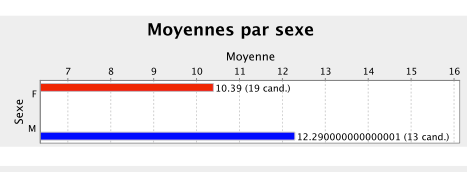 Analyse de l’offre de certification de ce LP
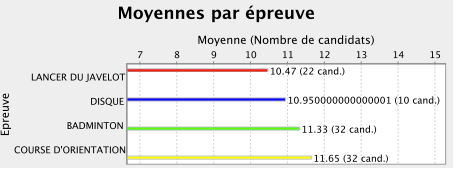 Au niveau d’une APSA
Identification d’une CP ou d’une APSA qui nécessiterait de « muscler » l’offre de formation pour permettre aux élèves de mieux y réussir. ( Nb Cycles/Longueur du cycle/temps de pratique)
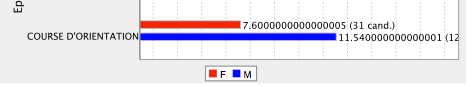 Qu’est-ce qui peut justifier de tels écarts  ?
Niveau initial des élèves   lien avec les collèges ( études des chiffres DNB)
Temps de formation au sein du lycée ( Nb Cycles, Nb séances, temps de pratique effective)
Décalage entre contenus enseignés et compétences attendues ?
Pratique d’évaluation ?
Choix de l’APSA ?
Analyser pour arbitrer, faire des choix :
Cette même analyse doit être menée au sein de chaque équipe en autonomie  : 
	Liste d’indicateurs à analyser et à comparer par rapport aux données  académiques :
- Les résultats de chaque filière 
- Les résultats dans chaque CP 
- Les résultats dans chaque APSA 
- Le différentiel de notes Garçons/Filles sur chaque APSA.
  Quel positionnement de l’établissement par rapport aux moyennes académiques ?  ÉQUITÉ
 
 En interne, analyser un suivi de cohorte entre le niveau initial des élèves à l’entrée au lycée et les niveaux en fin de cursus.
  Quelle plus value de la formation EPS au sein de l’établissement  QUALITÉ
 Réfléchir sur : 
Les choix des APSA retenues dans chaque CP au sein de l’offre de formation
La cohérence entre l’offre de formation et l’offre de certification proposée
Le choix des CP et des APSA  proposées dans les menus de certification. 
 Quels profils d’élèves sont en mesure de démontrer leur compétence en EPS au lycée :   DIVERSITÉ 

CETTE ANALYSE PERMET :
D’apprécier la qualité de l’ajustement local des programmes nationaux aux caractéristiques du public scolarisé. 
D’alimenter la réflexion sur l’évolution des axes du projet d’EPS.
De contribuer à l’amélioration des résultats des élèves de l’académie aux examens   Priorité académique
Fin
Merci de votre attention